Terveyden- ja hyvinvoinnin seurantaosaaminen 2
Robotiikka sairaalassa
Kuva Shutterstock
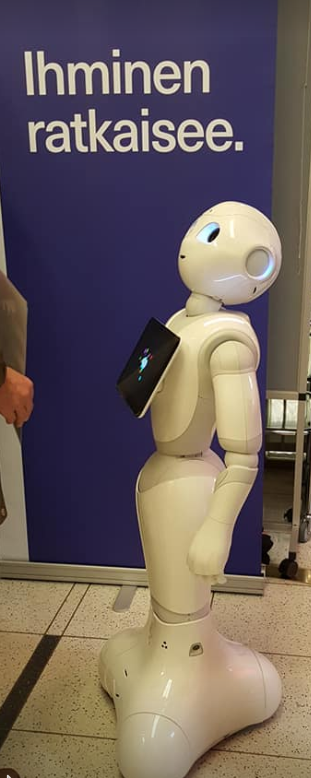 Pohdi seuraavaa
Vastaanottamassa Pepper sosiaalinen robotti, joka vastaa kysymyksiin ja tunnistaa potilaan Kela-kortista
Tunnistaa tunteita, oppii reagoimaan niihin, voi kysyä vaikka ”Mikä sinua jännittää?”
Voi kysyä potilaan tunnelmia, opastaa eteenpäin
Kykenee puhumaan eri kielillä, jotka sille on koodattu
Kuva Taru Lehtimäki TAMK
Yksikössä jokaisella potilaalla oma chatbot tai sosiaalinen robotti
Robotilla etäyhteys hoitajiin
Keskustelee, vastaa kysymyksiin
Ohjaa, vaikka kotihoito-ohjeet kuvien kera
Luonnollisesti potilaan kielellä
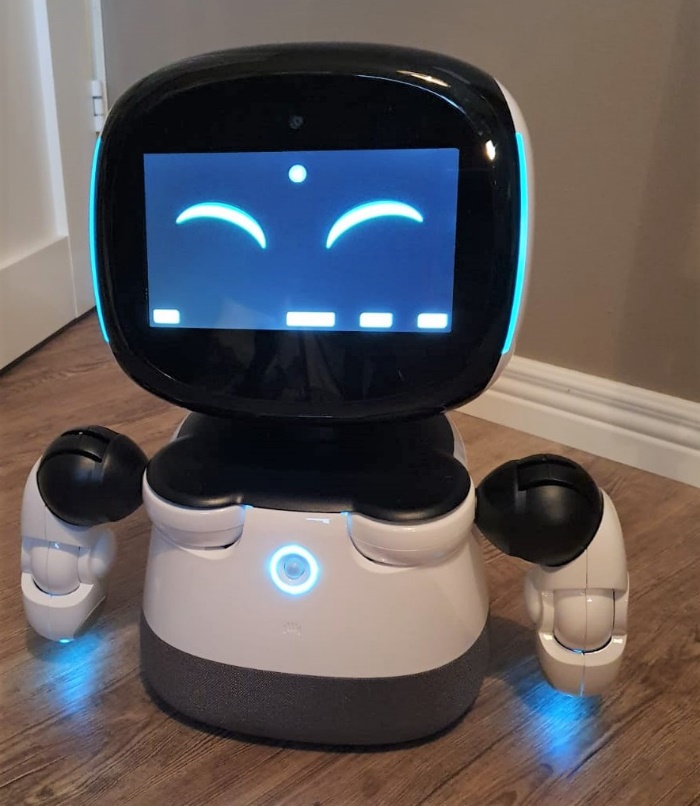 Edison, maahantuoja Robotie, lisätietoa https://www.robotie.fi/
Kuva: Suvi Hagström, TAMK
Lääkkeet jaetaan osastolla sairaanhoitajan toimesta automaattisesta lääkekaapista
Lue lisää YLE 20.3.2015 Älykäs lääkekaappi parantaa potilaan turvallisuutta Taysissa
Toimenpide/leikkaus tapahtuu leikkausrobottiavusteisesti
Lue lisää YLE 3.3.2016 Uudenlainen leikkausrobotti tarjoaa nopeampaa ja tehokkaampaa hoitoa
Tekoäly, ohjelmistorobotiikka auttaa ammattilaisia potilaan seuraamisessa, tuottaa automaattisia hälytyksiä muutoksista esim. potilastietojärjestelmän kautta
Sairaalahuollosta vastaa osittain mobiilirobotit, jotka törmäämättä osaavat kulkea sairaalan käytävillä kuljettaen tavaraa tai vaikka potilassänkyjä.
Lue lisää XAMKread 3.4. 2019, Kuka kuljettaa tarvikkeita sairaalan käytävillä
Kotiuduttua toipumista seuraa ja kotihoito-ohjeiden noudattamiseen kannustaa ohjelmistorobotiikalla tuettu kuntoutusohjelma, jonka kautta tarvittavia mittaustuloksia voidaan lähettää terveydenhuoltoon ja potilas voi kysyä itseään mietityttäviä kysymyksiä chat botin (tekoälyn), Echo dotin tai ammattilaisen niihin vastatessa.
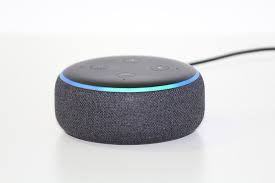 Amazon Echo dot
Kuva Pixabay
Mahdollisuuksia rajattomasti. Mikäli olisit potilaana, miten toivoisit robotin juuri sinua auttavan?
CobotitYhteistyörobotit
https://www.aamulehti.fi/a/200797134
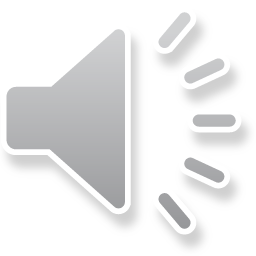 |  9
Nostavat tai tukevat robotit
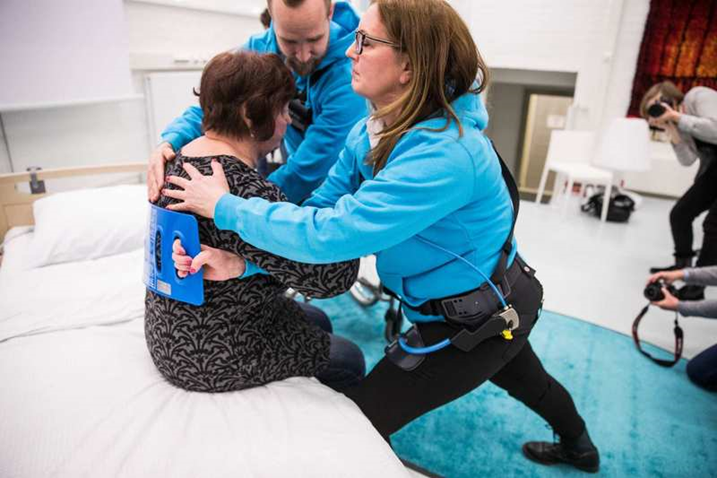 Voimaliivit lähihoitajan työssä
Kuva ja lisätietoa: https://www.tredu.fi/tiedotteet/2019/pFlkdge2N.html
Skelex eksoskeleton, kuva Suvi Hagström TAMK
Lisätietoa: https://www.meditas.fi/tuotteet/skelex-eksoskeleton/
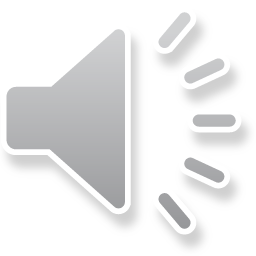 |  10
Toimintavajeessa avustavat robotit
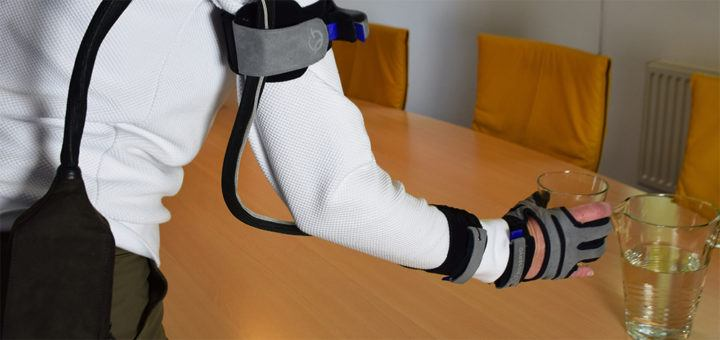 Carbonhand
Bestic
kuva ja lisätietoa  http://emag.medicalexpo.com/bestic-the-eating-assistance-device/
Kuva ja lisätietoa: https://www.bioservo.com/healthcare/carbonhand
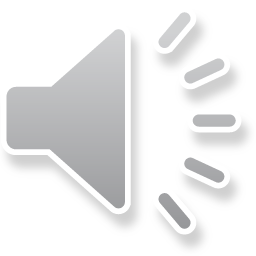 |  11
Automaattiset palvelurobotit
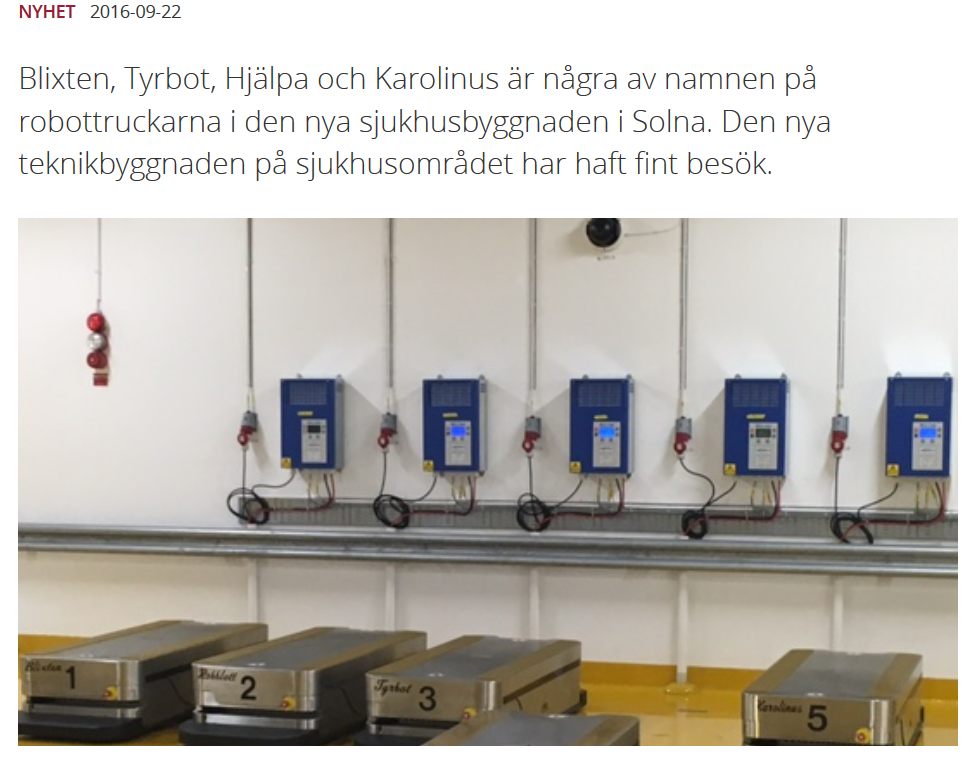 Kuva ja lisätietoa: https://www.karolinska.se/om-oss/centrala-nyheter/2016/09/pratande-robottruckar-fick-namn-av-barnjury/
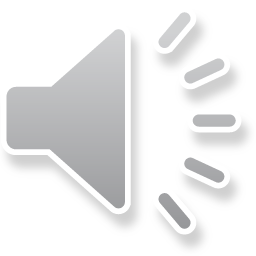 |  12
Tekoäly, ohjelmistorobotiikkacase Watson, IBM
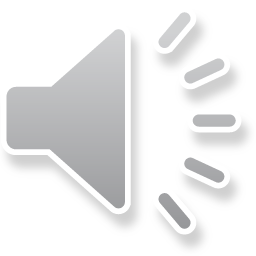 |  13
Kotona avustavat, henkilöityvät robotitImuritRuohonleikkurit
Kuva Taru Lehtimäki
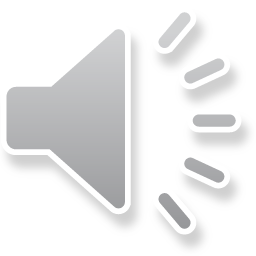 |  14
Autonomiset robotit
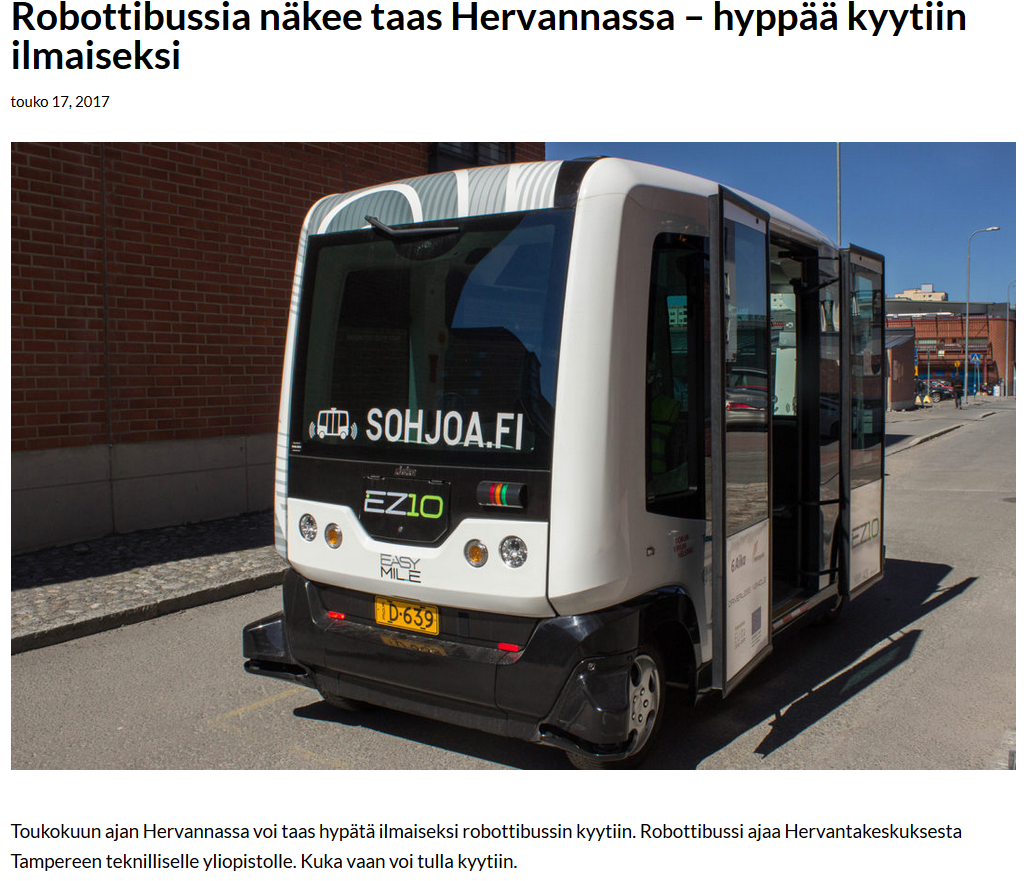 Kuva ja lisätietoa: https://hervannansanomat.fi/robottibussia-nakee-taas-hervannassa-hyppaa-kyytiin-ilmaiseksi/
Kuva ja lisätietoa: https://www.maaseuduntulevaisuus.fi/metsa/mets%C3%A4kone-ilman-kuljettajaa-utopiaa-vai-tulevaisuuden-arkea-1.145721
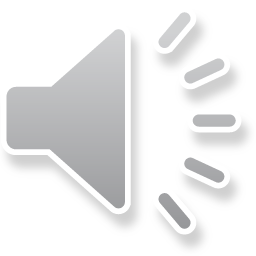 |  15
Robotiikkaa valvonnan avuksi
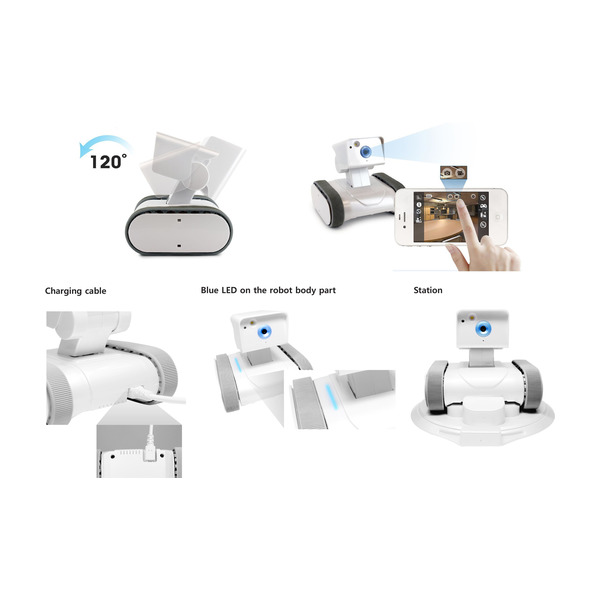 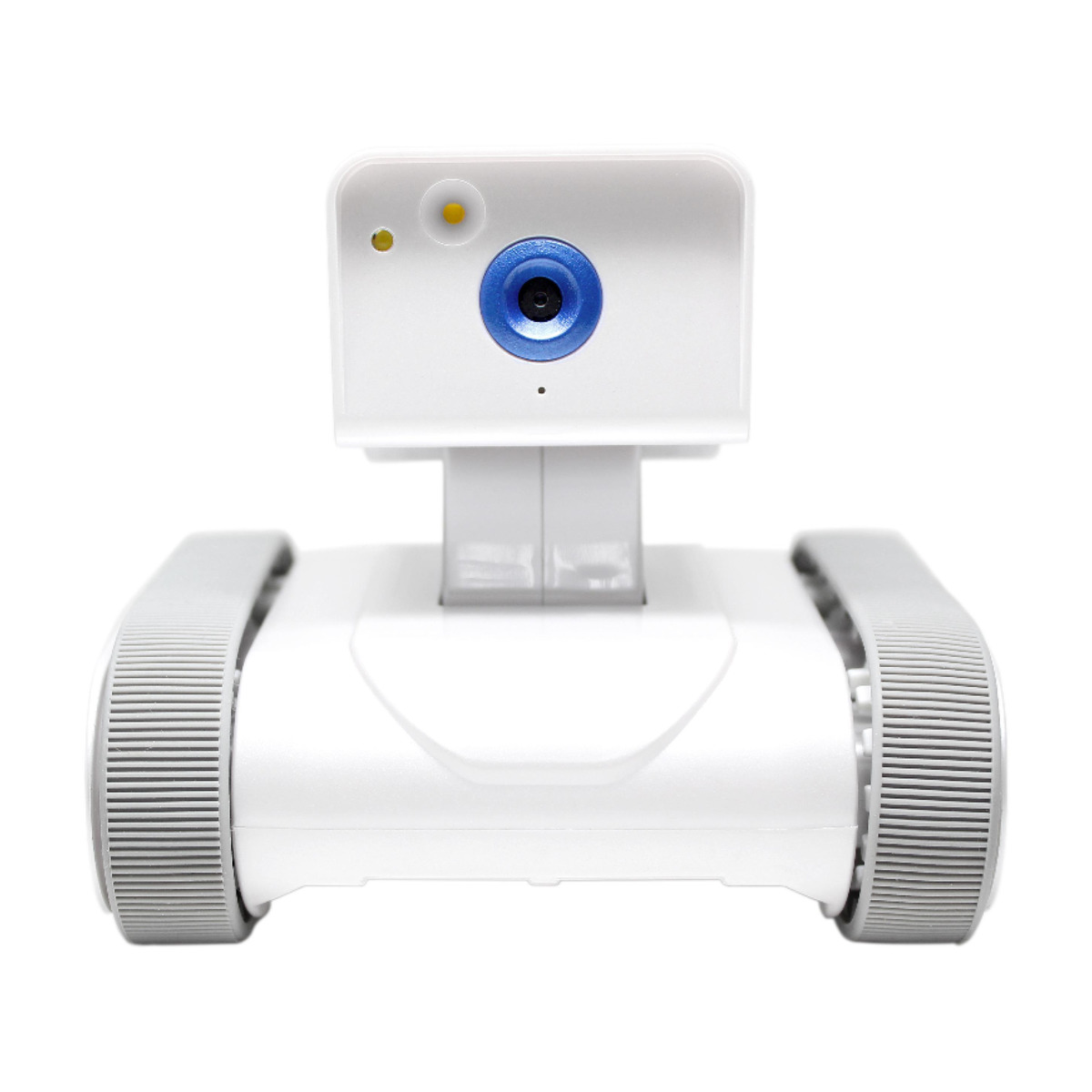 Tarkkailevaa robotiikkaa on kehitetty katastofitilanteisiin ja sodankäynnin kehittämisessä.
Kameraväitteinen mobiiliohjattava  Appbot link, ikäihmisen turvaksi?
Kuva ja lisätietoa: https://www.power.fi/koti-ja-vapaa-aika/kodin-turvallisuus/valvontakamerat/appbot-link-smart-home-camera-robot/p-253872/
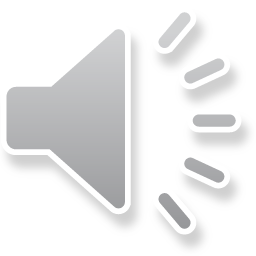 |  16
Leikkausrobotiikka
Turvallisempaa, riskittömämpää, taloudellistakin
Potilaalle helpompaa, kivuttomampaa, nopeampaa toipumista
Lue lisää: https://yle.fi/uutiset/3-8716158 
Tulevaisuuden kirurgit myös osin etätyössä?
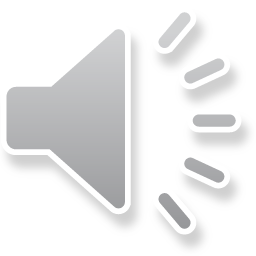 |  17
Dronet
Kuva ja lisätietoa: https://www.ts.fi/uutiset/kotimaa/4705978/Laakkeet+lennatettiin+ikaihmisille+dronella+Helsingissa
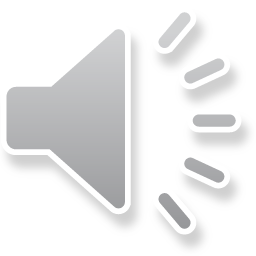 |  18
Opettavat robotit
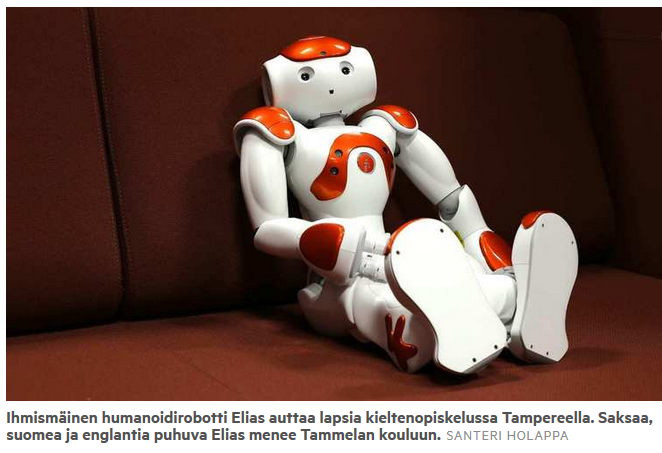 Kuva ja lisätietoa: https://www.aamulehti.fi/a/200807171
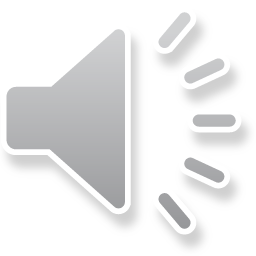 |  19
Ulkoinen tukiranka eli eksoskeleton
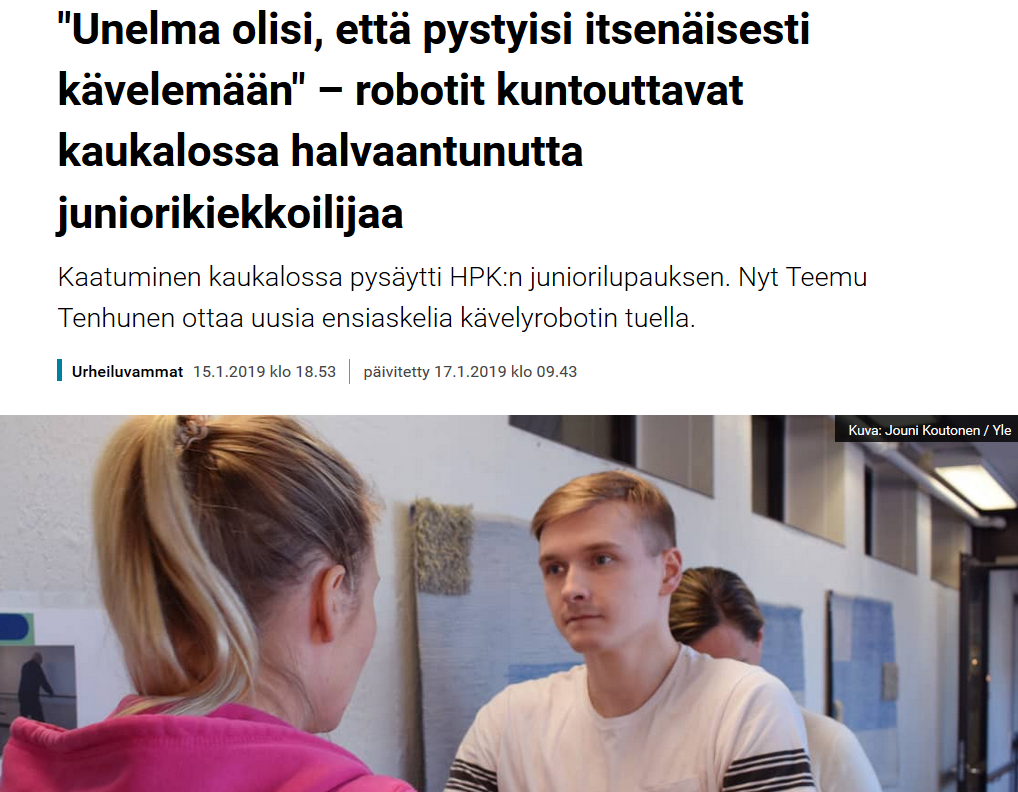 Kuva ja lisätietoa: https://yle.fi/uutiset/3-10596968
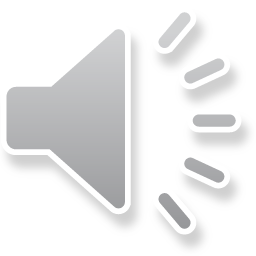 |  20
Sosiaaliset robotit
Pienistä suuriin, pehmeistä koviin, robotinnäköisistä ihmisenoloisiin…
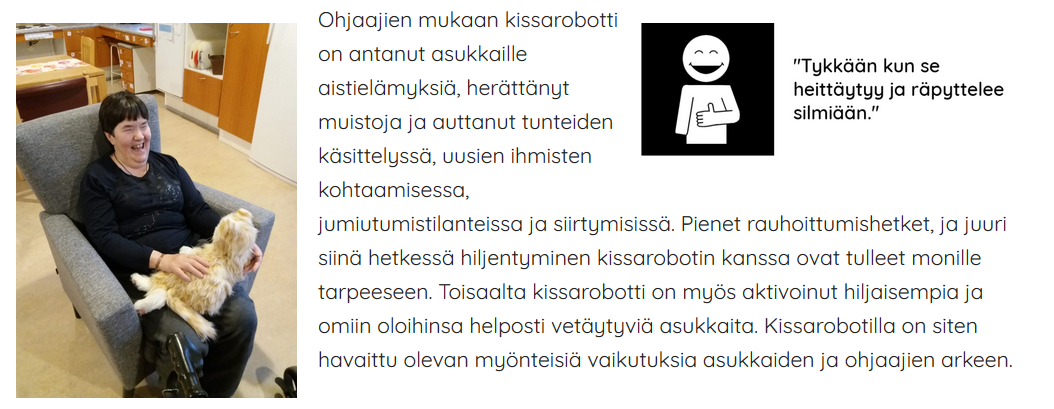 Kuva ja lisätietoa: https://roboapu.fi/?p=836
Kuva Taru Lehtimäki TAMK
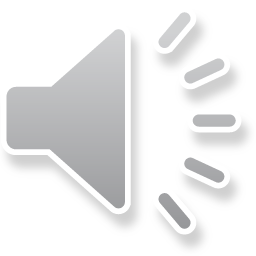 |  21
Oppimateriaalin tekijät
Taru Manner